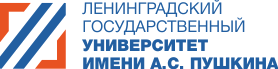 НАУЧНО- МЕТОДИЧЕСКАЯ ПОДДЕРЖКА  СПЕЦИАЛЬНОГО И ИНКЛЮЗИВНОГО ОБРАЗОВАНИЯ В ЛЕНИНГРАДСКОЙ ОБЛАСТИ
Кобрина  Лариса  Михайловна
Профессор, доктор педагогических наук
Проректор по научной работе
СИСТЕМА КОРРЕКЦИОННО- ПЕДАГОГИЧЕСКОЙ РАБОТЫ ПО РАЗВИТИЮ РЕЧИ ДЕТЕЙ С КОХЛЕАРНЫМИ ИМПЛАНТАМИ
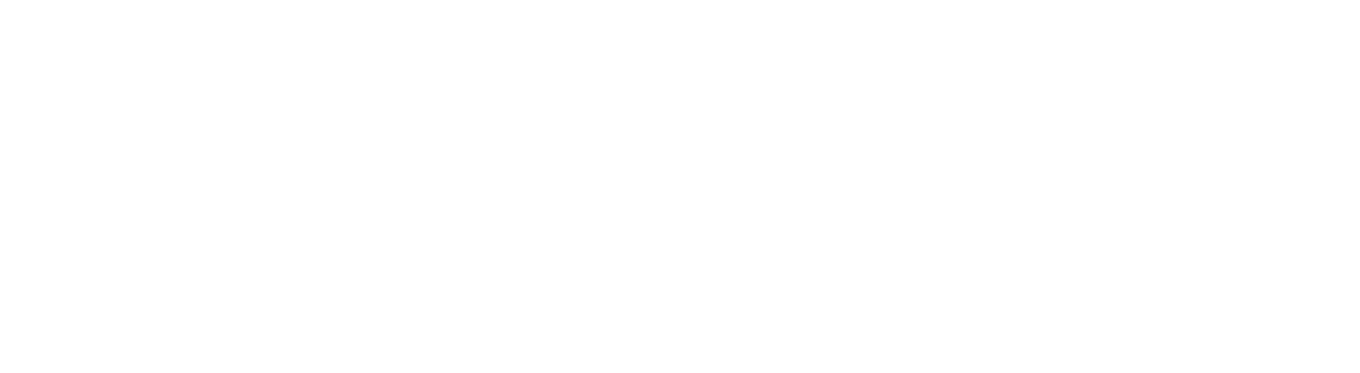 УЧЕБНАЯ ДЕЯТЕЛЬНОСТЬ

общеобразовательные уроки;
специальные коррекционные занятия; 
психокоррекционные занятия; 
самоподготовку и внеклассные занятия.

ВНЕКЛАССНАЯ РАБОТА

экскурсии, прогулки;
занятия в кружках, секциях;
участие в различных конкурсах, соревнованиях районного и областного уровня;
общешкольные внеклассные мероприятия.
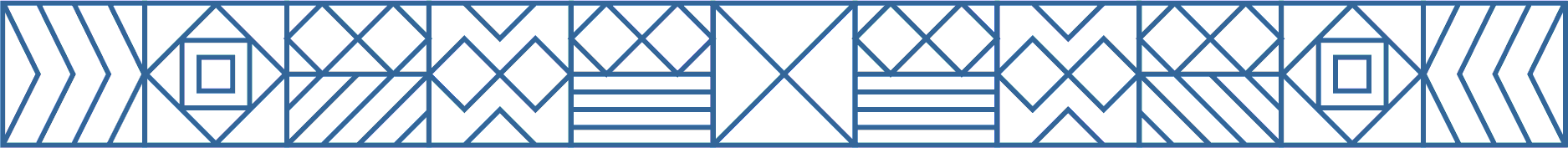 СИСТЕМА РАННЕЙ  КОРРЕКЦИОННО- ПЕДАГОГИЧЕСКОЙ 
ПОМОЩИ ДЕТЯМ В ВОЗРАСТЕ ОТ 0 ДО 3 ЛЕТ
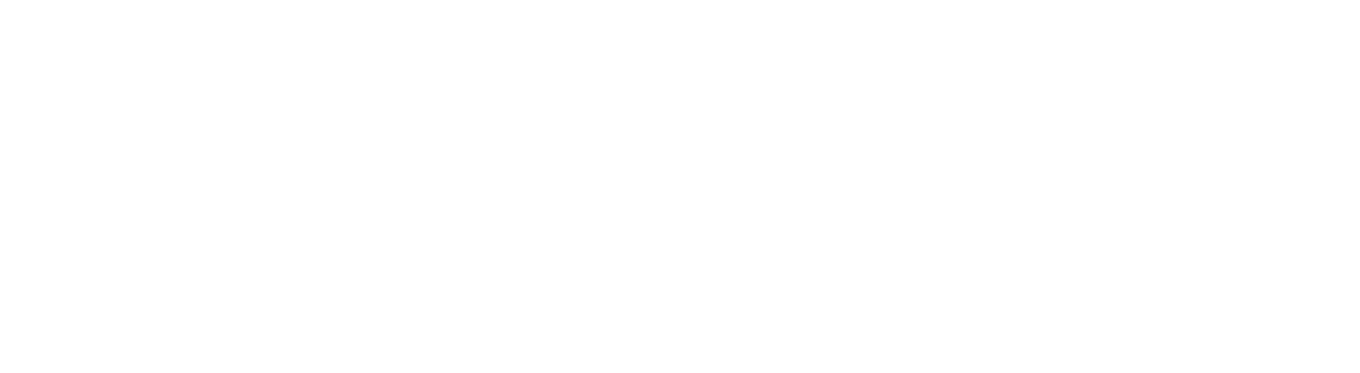 Создание региональной системы ранней психолого-педагогической помощи детям в возрасте от 0 до 3 лет с ограниченными возможностями здоровья
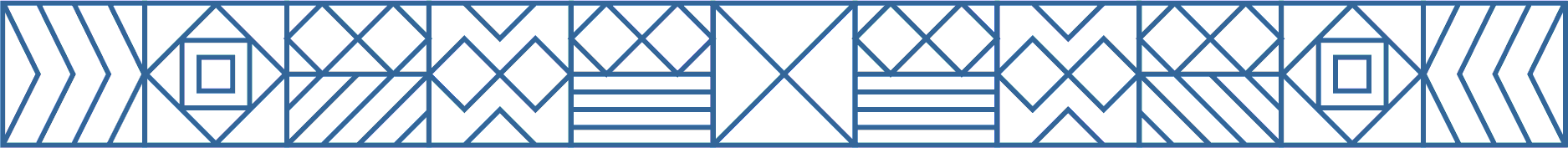 СИСТЕМА РАННЕЙ  КОРРЕКЦИОННО- ПЕДАГОГИЧЕСКОЙ 
ПОМОЩИ ДЕТЯМ В ВОЗРАСТЕ ОТ 0 ДО 3 ЛЕТ
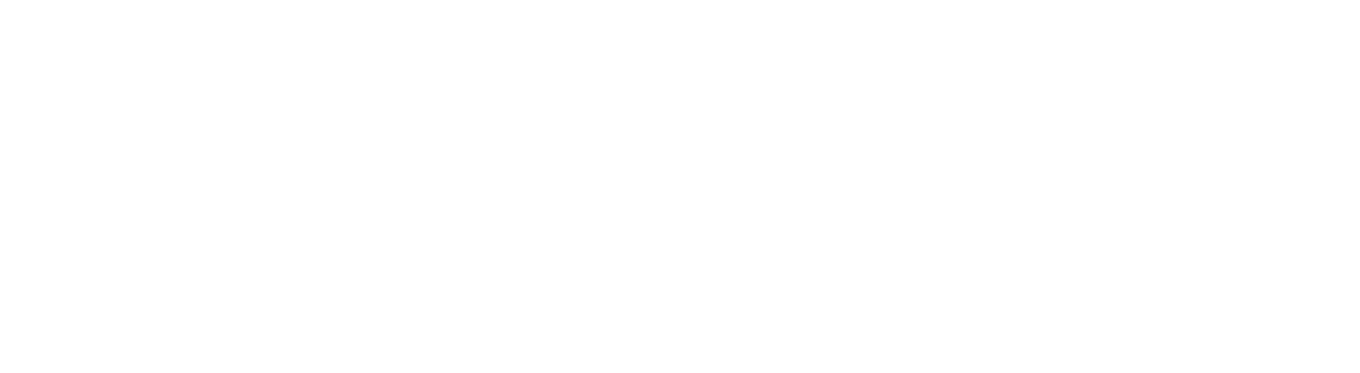 статистическая база данных будущих потенциальных участников специального или инклюзивного образовательного процесса и учет потребностей населения в специальной коррекционной помощи в регионе на ближайшие 7–10 лет.

модель региональной системы ранней  коррекционной  помощи детям  первого года жизни с ограниченными возможностями здоровья в Ленинградской области
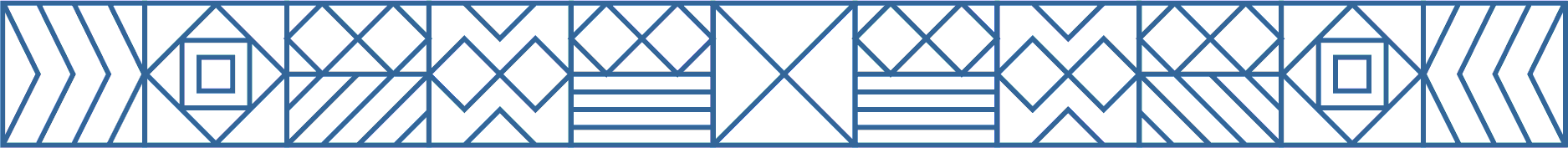 СИСТЕМА РАННЕЙ  КОРРЕКЦИОННО- ПЕДАГОГИЧЕСКОЙ 
ПОМОЩИ ДЕТЯМ В ВОЗРАСТЕ ОТ 0 ДО 3 ЛЕТ
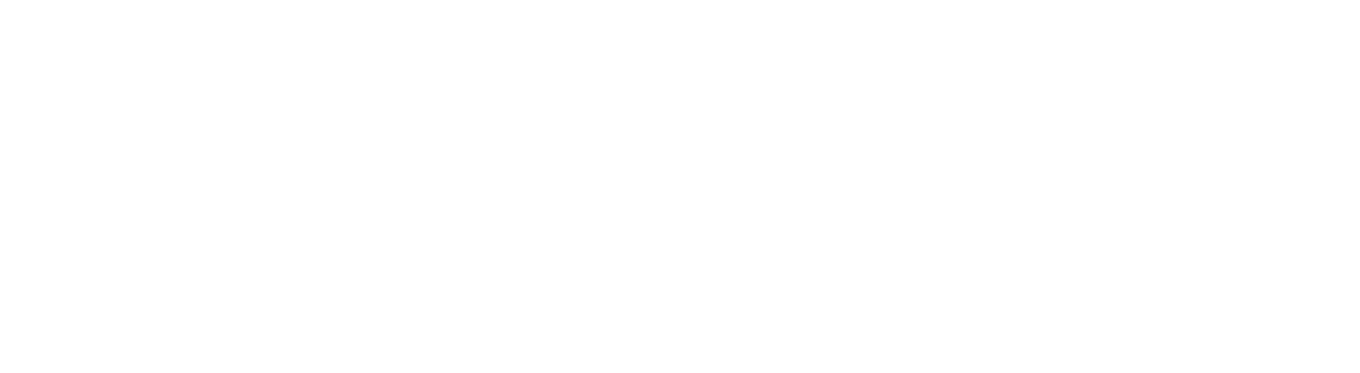 разработаны специальные условия сопровождения детей раннего возраста с  ОВЗ;

 определены критерии оценки эффективности результатов диагностико-коррекционной работы с такими детьми; 

создана методика оказания профилактической помощи потенциальным матерям, беременным женщинам и детям «группы риска»; 

разработаны методики психолого-педагогической помощи семьям, имеющим детей раннего возраста с ограниченными возможностями здоровья.
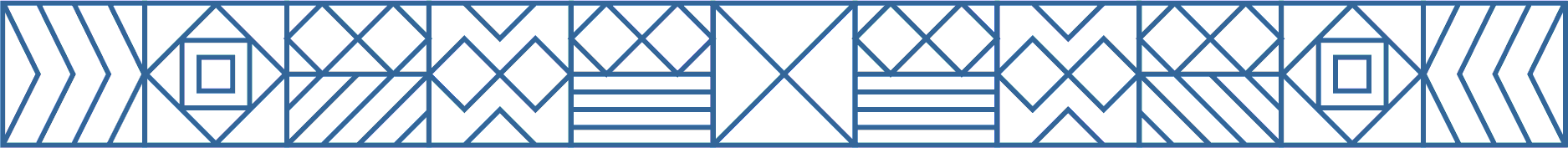 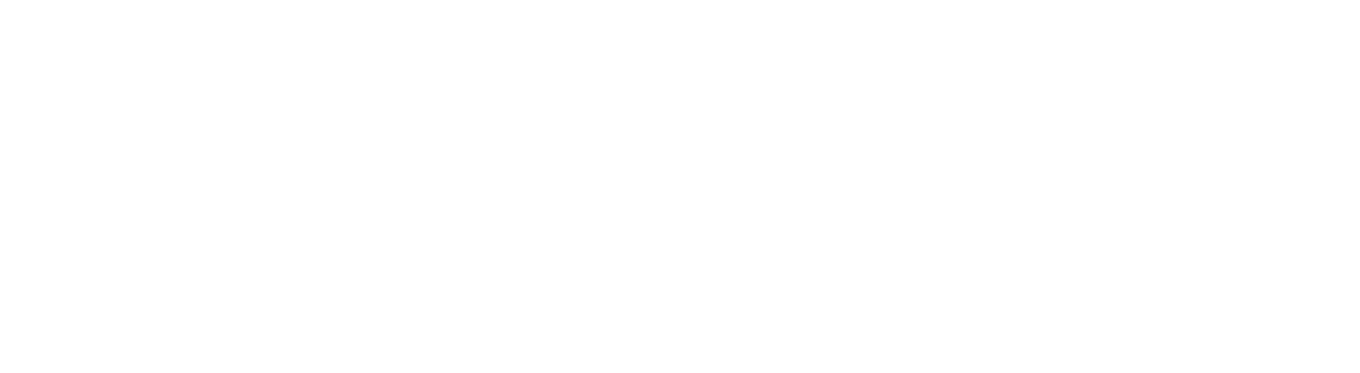 СИСТЕМА НЕПРЕРЫВНОГО ПРОФЕССИОНАЛЬНОГО ОБРАЗОВАНИЯ ИНВАЛИДОВ И ЛИЦ С ОВЗ
разработаны рекомендации по созданию и внедрению индивидуальных программ профессиональной реабилитации инвалидов;
 
определен потенциал данной категории обучающихся к освоению образовательных программ в профессиональных организациях среднего и высшего образования; 

сформированы необходимые условия реализации идеи инклюзивного профессионального образования.
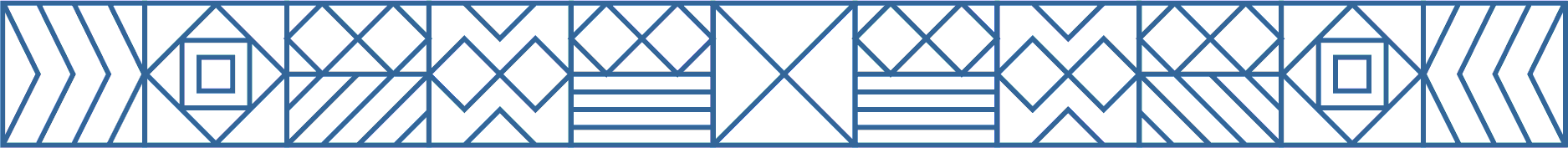 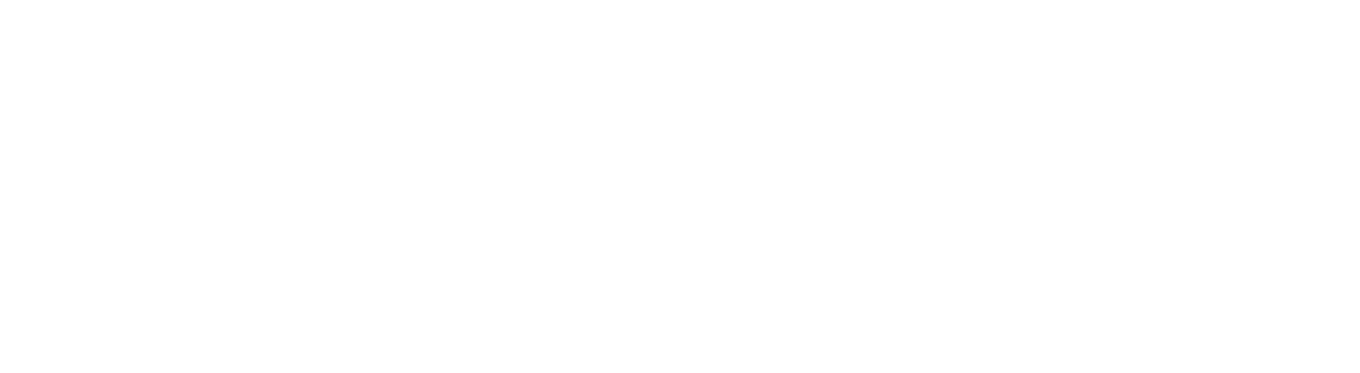 СИСТЕМА НЕПРЕРЫВНОГО ПРОФЕССИОНАЛЬНОГО ОБРАЗОВАНИЯ ИНВАЛИДОВ И ЛИЦ С ОВЗ
информационное обеспечение процесса профессиональной, социальной и психологической адаптации   обучающихся и обучающихся с нарушением слуха и/или  зрения; 

определены  специальные (коррекционные) образовательные условия научно-методического обеспечения образовательной модели
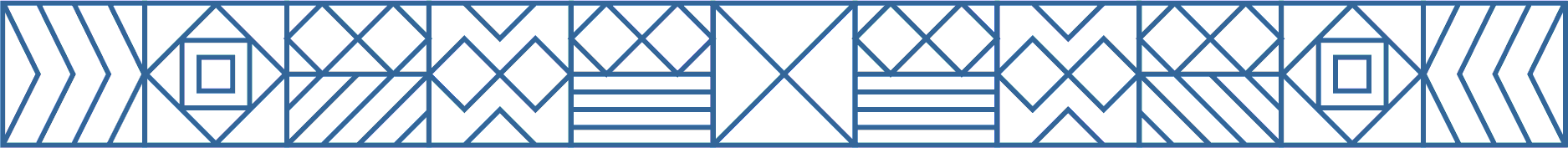 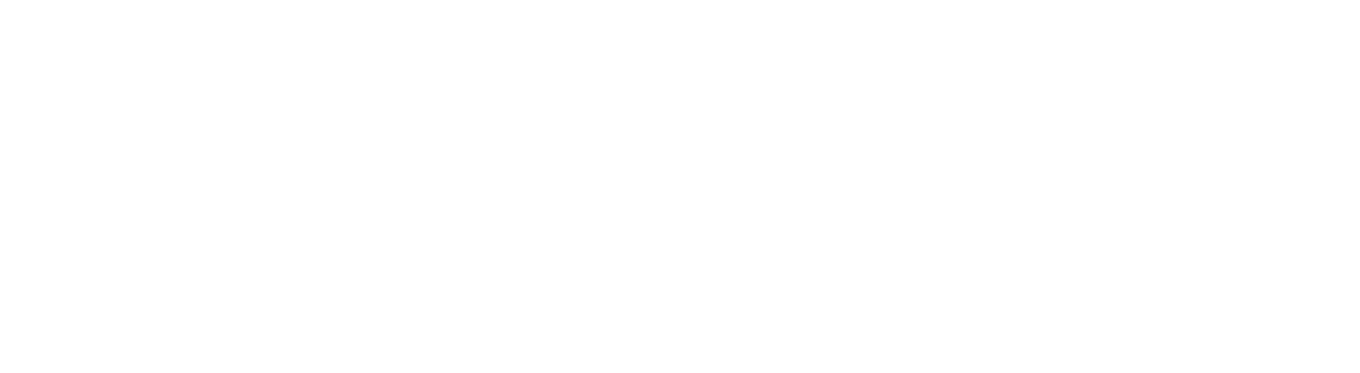 РЕГИОНАЛЬНАЯ МОДЕЛЬ СОЦИАЛИЗАЦИИ ВЫПУСКНИКОВ  СПЕЦИАЛЬНЫХ ШКОЛ- ИНТЕРНАТОВ
Подготовка информационно-методического сопровождения социальных служб, оказывающих услуги при различных формах жизнеустройства воспитанников детских домов и детей находящихся под опекой или попечительством, а также переданных на воспитание в приемные семьи

Разработка программы социализации воспитанников специальных детских домов и специальных (коррекционных) школ-интернатов, а также программы адаптации выпускников детских домов и интернатов к самостоятельной жизни

Мероприятия по созданию условий социального партнерства с учреждениями, общественными и благотворительными организациями, меценатами
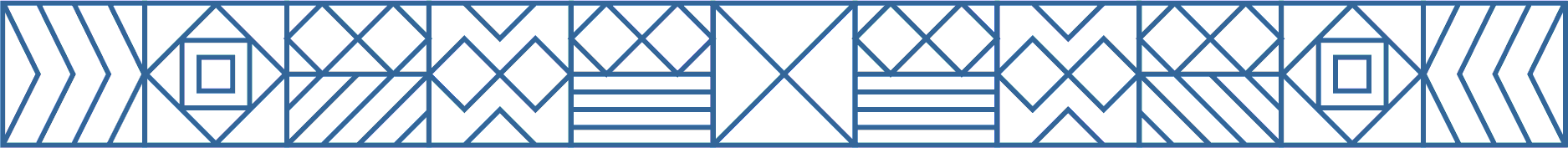 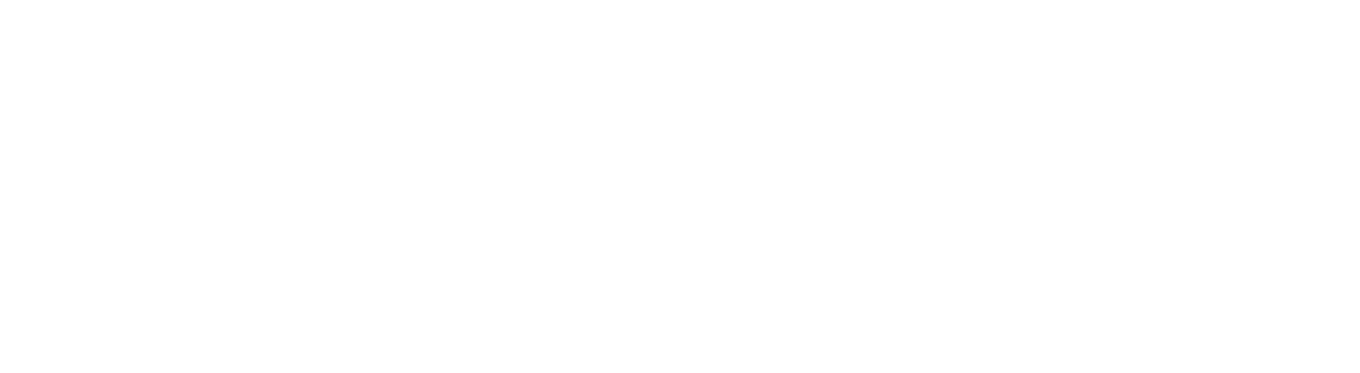 ИНКЛЮЗИВНОЕ ОБУЧЕНИЕ И ВОСПИТАНИЕ ДЕТЕЙ С ОГРАНИЧЕННЫМИ ВОЗМОЖНОСТЯМИ ЗДОРОВЬЯ
коррекционно- развивающие и социально педагогические условия  инклюзивного образования; критерии показателей психофизического развития  детей; 

уточнен  контингент учащихся с ограниченными возможностями здоровья, способных освоить учебных план в условиях  инклюзивного образования, уточнены формы обучения; 

определены рекомендуемые сроки начала  инклюзивного обучения (в дошкольном, младшем школьном или среднем и старшем школьном возрасте); 

научно обоснована и практически подтверждена специфика содержания обучения в условиях инклюзии;  разработаны  варианты  освоения образовательной программы,  апробированы возможности гибкого перехода с одного варианта на другой;
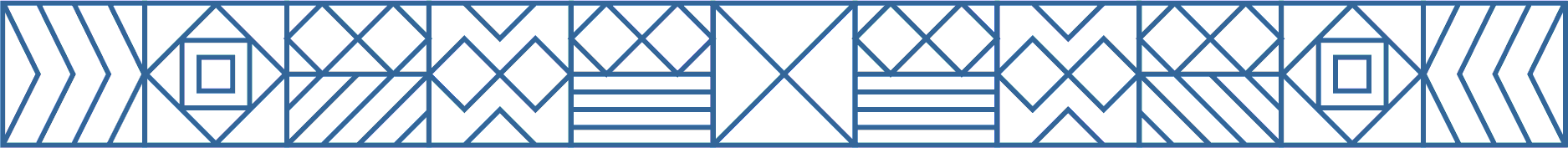 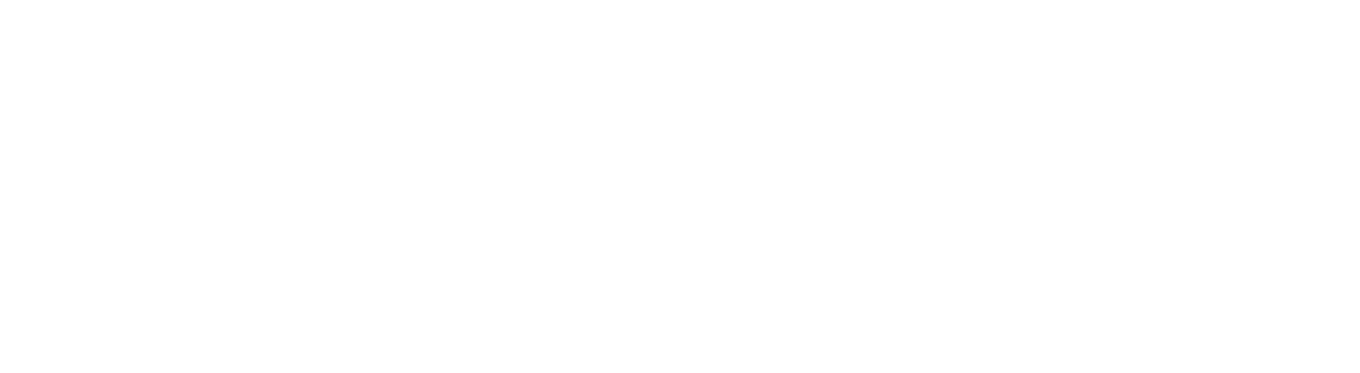 ПЕДАГОГИЧЕСКИЙ РЕЗУЛЬТАТ И СОЦИАЛЬНЫЙ ЭФФЕКТ
Увеличение числа обучающихся сельских школ путем решения проблемы «скрытого отсева»;
сохранение детей с разным уровнем развития и разными возможностями для освоения образовательных программ в числе её учеников
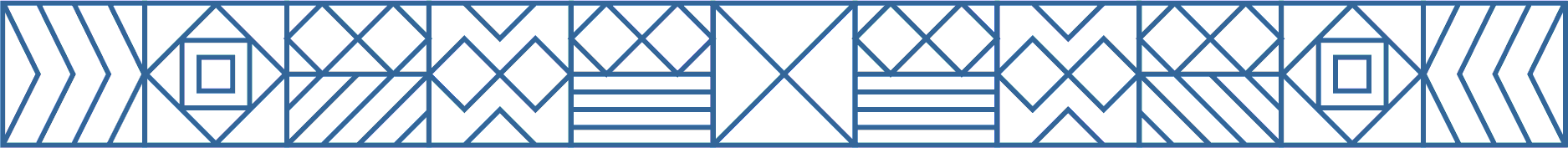 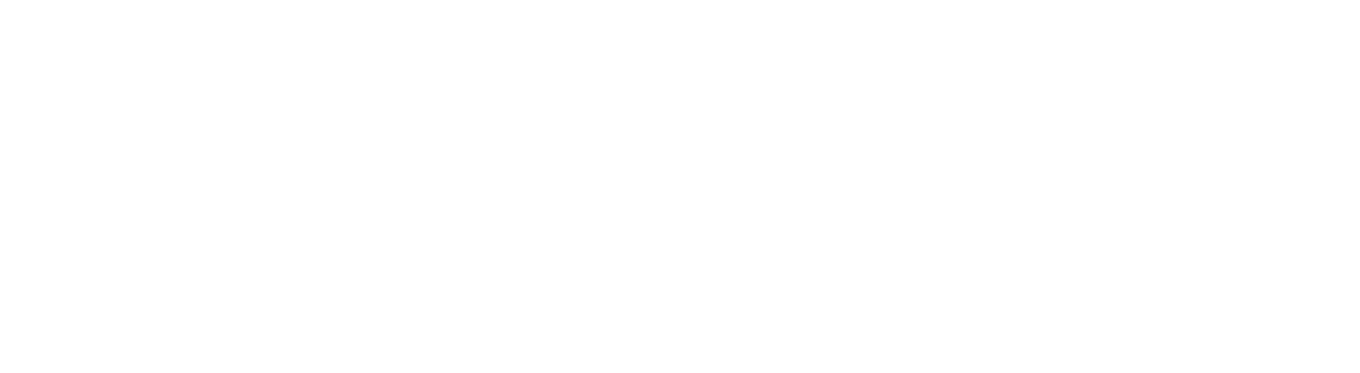 ПЕДАГОГИЧЕСКИЙ РЕЗУЛЬТАТ И СОЦИАЛЬНЫЙ ЭФФЕКТ
Система инклюзивного образования: от ранней помощи до профессиональной подготовки 
(2012 год- Золотая медаль ВДНХ 
2013 год - ГРАН ПРИ Global Education)
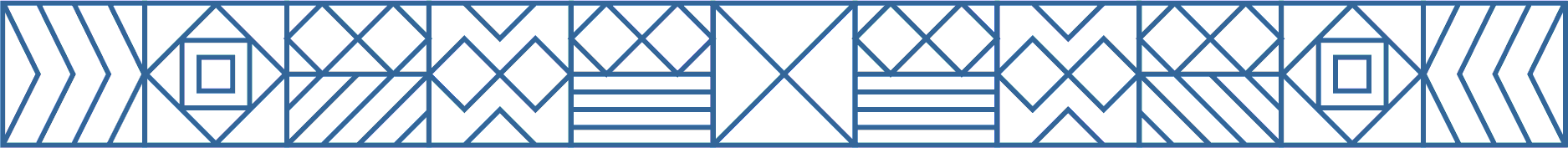 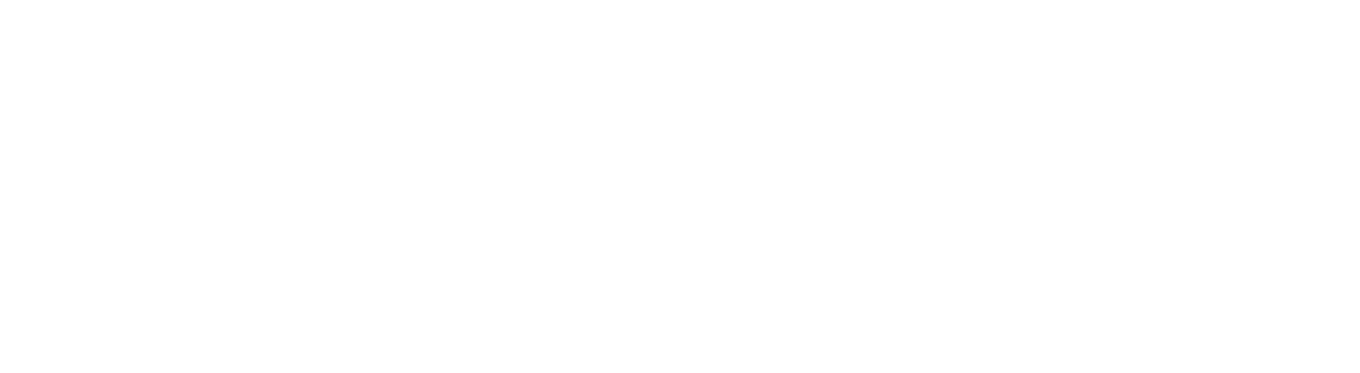 ПЕДАГОГИЧЕСКИЙ РЕЗУЛЬТАТ И СОЦИАЛЬНЫЙ ЭФФЕКТ
Региональная межведомственная модель комплексного сопровождения детей с различными признаками отклонений в развитии и семей, их воспитывающих.
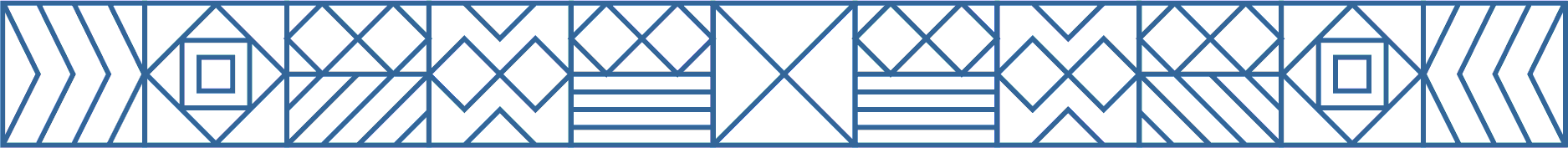 Роль факультета  специального дефектологического образованияЛГУ им. А.С.Пушкина  в реализации национального проекта «Образование».
Инклюзивная система образования и психолого-педагогического сопровождения лиц с ОВЗ и инвалидов: от раннего возраста до профессиональной подготовки
Инклюзивное образование в сельской школе Ленинградской области
Инклюзия в  дошкольном образовании
Инклюзия в дополнительном образовании детей с ОВЗ
Кадровая оснащенность инклюзивного образования в Ленинградской области
Региональная система ранней (от 0 до 3 лет) помощи детям с ограниченными возможностями здоровья и их семьям 
Комплексная психолого-педагогическая реабилитация детей с кохлеарными имплантами в Ленинградской области
Система коррекционно-развивающего обучения инвалидов и лиц с ОВЗ в процессе освоения основных программ профессионального образования в условиях среднего профессионального образования. 
Разработка адаптивных, практико- ориентированных и гибких образовательных программ.  
Система социально - культурной  реабилитации лиц с ОВЗ и инвалидов в организациях среднего профессионального образования. Региональные практики
Психолого-педагогическое сопровождение дошкольников с ОВЗ в структуре коррекционно-развивающего обучения в ДОО
Психолого-педагогическая помощь детям с ранним детским аутизмом. 
Комплексное психолого-педагогическое сопровождение детей с ранним детским аутизмом. Феномен интеллектуального и социально-эмоционального развития.
Волонтерское движение в инклюзивном и специальном образовании Ленинградской области.
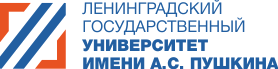 СПАСИБО ЗА ВНИМАНИЕ
Кобрина  Лариса  Михайловна
Профессор, доктор педагогических наук
Проректор по научной работе